Engineering Ceramics
Class -1
Introduction
1
Introduction  to ceramics
What are ceramics? 
The word ‘ceramic’ is originated from Greek word keramos, which means ‘burnt stuff’.

Modern definition
    “the art and science of making and using solid articles which have as their essential component, and are composed in large part of, inorganic nonmetallic materials.”
This definition essentially says that a ceramic is anything that is not an organic material or a metal.

Usually it is a compound, or a combination of compounds, between metallic and nonmetallic elements (mainly, O, N, C, B)
2
Cont..
Chemically , ceramic are inorganic compounds.
Bonds are either totally ionic, or combination of ionic and covalent. 
Silicates: kaolinites (Al2Si2O5(OH)4) and mullites (Al6Si2O13); 
Simple oxides: alumina (Al2O3) and zirconia (ZrO2)
Complex oxides: barium titanate (BaTiO3) & superconducting materials YBa2Cu3O6+δ (0≤δ≤1)
Carbides: silicon carbides (SiC) & boron carbide (B4C);
Nitrides: silicon nitride(Si3N4) and boron nitride(BN);
Borides: titanium diborides (TiB2); 
Silicides: molybdium disilicides (MoSi2); 
Halides such as lithium floride (LiF)
Nitride-oxides or oxynitride systems: (eg β’-sialons with the general formula Si6-zAlZN8-zOz where 0<z<4.
Structurally all materials are either crystalline or amorphous (glass).
3
Cont..
In ceramics we are concerned about two types of structure which have profound effect on materials properties. 
A) At the atomic level scale: The type of bond and the crystal structure (for crystalline ceramics and the amorphous structure (if it is glass) 
B) At larger scale: the microstructure, which refers to the nature, quality, and distribution of the structural elements or phases in the ceramics. 
It is useful to distinguish between the intrinsic properties of a material and the properties that depend on the microstructure.

Intrinsic properties are determined by the structure at atomic scale and are properties that are not susceptible to significant change by modification of the materials. E.g mp, elastic modulus, coefficient of thermal expansion  and factors such as whether or not the material is brittle, magnetic, ferroelectric, or semiconducting. 

In contrast, many of the properties critical to the engineering applications of materials  are strongly dependent on the microstructure (mechanical strength, dielectric constant and electrical conductivity)
4
Historic development of ceramics
5
6
Classifications of ceramics
Different classification mechanisms are employed for ceramics such as: classification based on Engineering application, based on Composition, and based on Crystallinity. 

Based on their Engineering applications, ceramics are classified into two groups as:

Traditional ceramics: those distinguished by being 
The older and more generally known types (porcelain, brick, earthenware, etc.)
Based primarily on natural raw materials of clay and silicates
Applied 
      building materials (brick, clay pipe, glass)
      household goods (pottery, cooking ware)
      manufacturing ( abbrasives, electrical devices, fibers)
7
Cont..
Advanced ceramics(Engineering ceramics)-
have been developed over the past half century 
Include artificial raw materials, exhibit specialized properties, require more sophisticated processing  
includes ceramics for electrical, magnetic, electronic and optical application
Applied as thermal barrier coatings to protect metal structures, wearing surfaces, 
Engine applications (silicon nitride (Si3N4), silicon carbide (SiC), Zirconia (ZrO2), Alumina (Al2O3))
8
Cont..
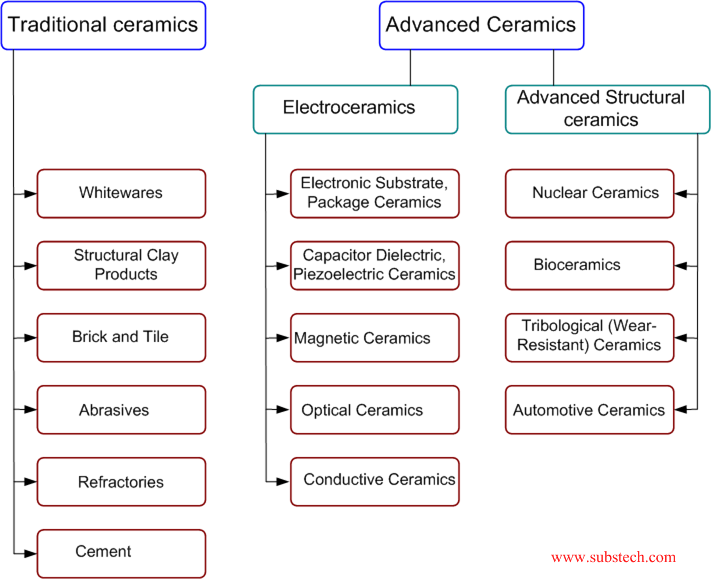 9
CERAMICS
Oxides
Nonoxides
Composite
Cont..
Based on composition ceramics can be classified as:- 
Oxides: Alumina, zirconia 
Non-oxides: Carbides, borides, nitrides, silicides 
Composites: Particulate reinforced, combinations of oxides and non-oxides
10
Cont..
Oxide Ceramics: 
Oxidation resistant
chemically inert
electrically insulating
generally low thermal conductivity
slightly complex manufacturing,
low cost for alumina
more complex manufacturing,
higher cost for zirconia.
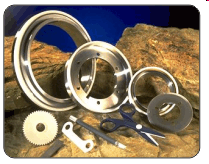 zirconia
11
Cont..
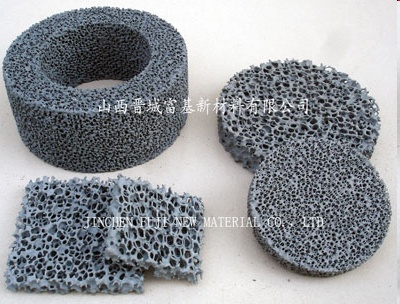 Non-Oxide Ceramics: 
Low oxidation resistance
extreme hardness
chemically inert
high thermal conductivity
electrically conducting
difficult energy dependent manufacturing and high cost.
Silicon carbide cermic foam filter (CFS)
http://images.google.com.tr/imgres?imgurl=http://www.made-in-china.com/image/2f0j00avNtpdFnLThyM/Silicon-Carbide-Ceramic-Foam-Filter-CFS-.jpg&imgrefurl
12
Cont..
Ceramic-Based Composites:
Toughness
low and high oxidation resistance (type related)
variable thermal and electrical conductivity
complex manufacturing processes
high cost.
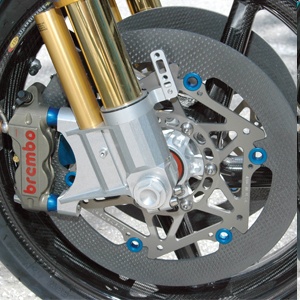 Ceramic Matrix Composite (CMC) rotor
http://images.google.com.tr/imgres?imgurl=http://www.oppracing.com/images/cmsuploads/Large_Images/braketech%2520cmc%2520rotor%2520oppracing%2520cbr1000rr.jpg&imgrefurl
13
CERAMICS
amorphous
crystalline
Cont..
Based on crystalinity ceramics can be classified as amorphous and crystalline.
Amorphous
the atoms exhibit only short-range order
no distinct melting temperature (Tm) for these materials as there is with the crystalline materials 
Na20, Ca0, K2O, etc
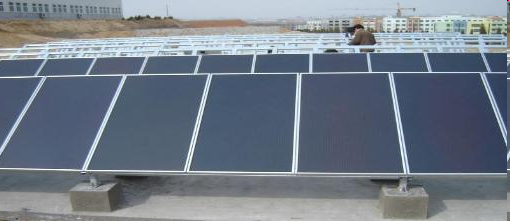 Amorphous silicon and thin film PV cells
14
Cont..
Crystalline
atoms (or ions) are arranged in a regularly repeating pattern in three dimensions (i.e., they have long-range order) 
Crystalline ceramics are the “Engineering” ceramics
          – High melting points
          – Strong
          – Hard
          – Brittle
          – Good corrosion resistance
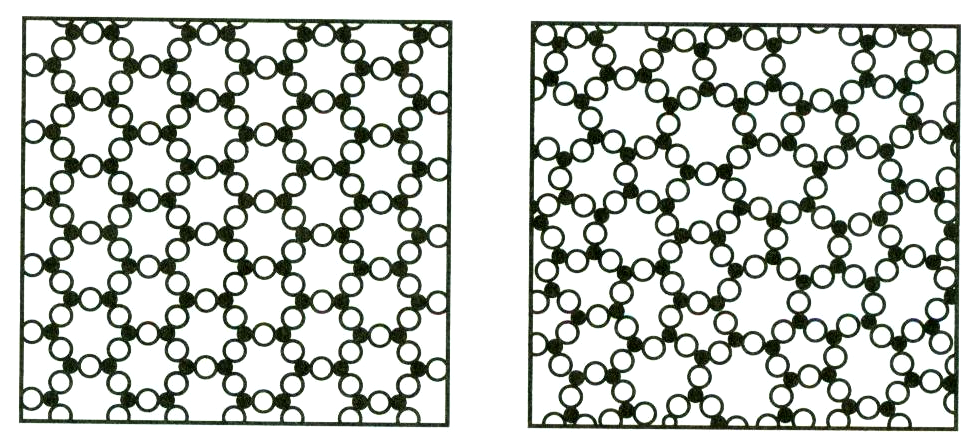 a ceramic (crystalline) and a glass (non-crystalline)
15
Properties of Ceramics
Generally ceramics have the following properties:- 
high temperature stability
high mechanical strength
low elongation under application of stress
low thermal and electrical conductivities
Low density compared to metals  
High melting point or decomposition temperature 
High hardness and very brittle 
High electrical resistivity  
Low thermal conductivity 
High corrosion resistance
16
Cont..
Thermal properties 
Most important thermal properties of ceramic materials:
 Heat capacity : amount of heat required to raise material temperature by one unit (ceramics > metals)
 Thermal expansion coefficient: the ratio that a material expands in accordance with changes in temperature 
 Thermal conductivity : the property of a material that indicates its ability to conduct heat 
Thermal shock resistance: the name given to cracking as a result of rapid temperature change
17
Cont..
Thermal expansion
The coefficients of thermal expansion depend on the bond strength between the atoms that make up the materials. 
Strong bonding (diamond, silicon carbide, silicon nitrite) → low thermal expansion coefficient
Weak bonding ( stainless steel) → higher thermal expansion coefficient in comparison with fine ceramics
Comparison of thermal expansion coefficient between metals and fine ceramics
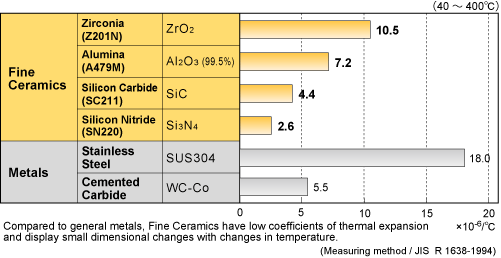 18
Cont..
Thermal conductivity
generally less than that of metals such as steel or copper 
ceramic materials, in contrast, are used for thermal insulation due to their low thermal conductivity (except silicon carbide, aluminium nitride)
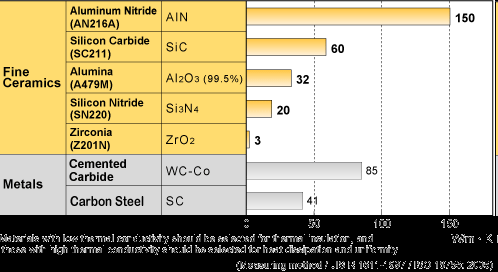 19
http://global.kyocera.com/fcworld/charact/heat/images/thermalcond_zu.gif
Cont..
Thermal shock resistance
A large number of ceramic materials are sensitive to thermal shock 
Some ceramic materials → very high resistance to thermal shock despite low ductility (e.g. fused silica, Aluminium titanate ) 
Result of rapid cooling → tensile stress (thermal stress)→cracks and consequent failure 
The thermal stresses responsible for the response to temperature stress depend on:
	-geometrical boundary conditions
	-thermal boundary conditions
	-physical parameters (modulus of elasticity, strength…)
20
Cont..
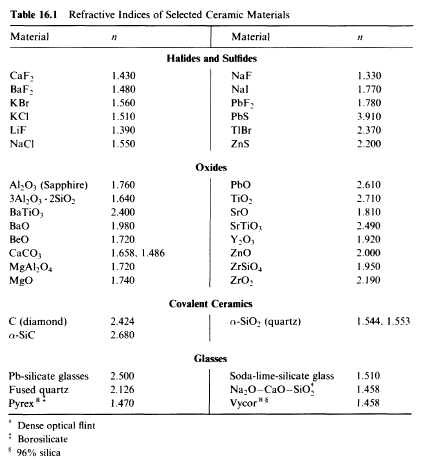 Optical properties of ceramics 

Refractive index, (n) 

Refractive index of  a material is the ratio of the speed of light in a vacuum (c = 3 x 108 m/s) to the speed of light in that material.

n = c/v
Callister, W., D., (2007), Materials Science And Engineering, 7th Edition,
21
Cont..
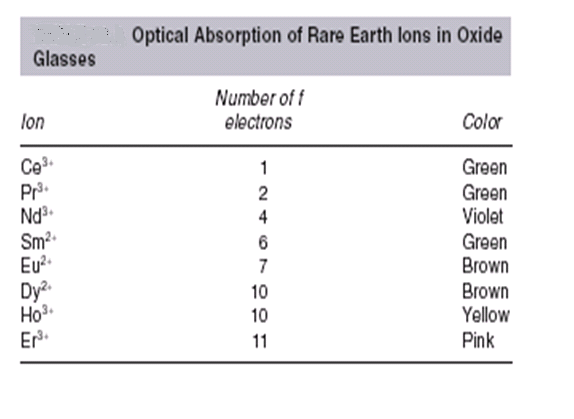 ABSORPTION

Color in ceramics
Most dielectric ceramics and glasses are colorless.

By adding transition metals (TM)
Ti, V, Cr, Mn, Fe, Co, Ni, color can be obtained in ceramics
22
Cont..
Mechanical properties of ceramics
STRESS-STRAIN BEHAVIUR of selected materials
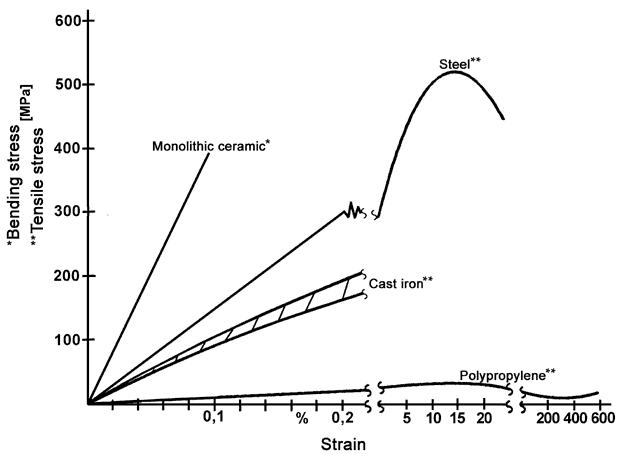 23
http://www.keramvaerband.de/brevier_engl/5/5_2.htm
Cont..
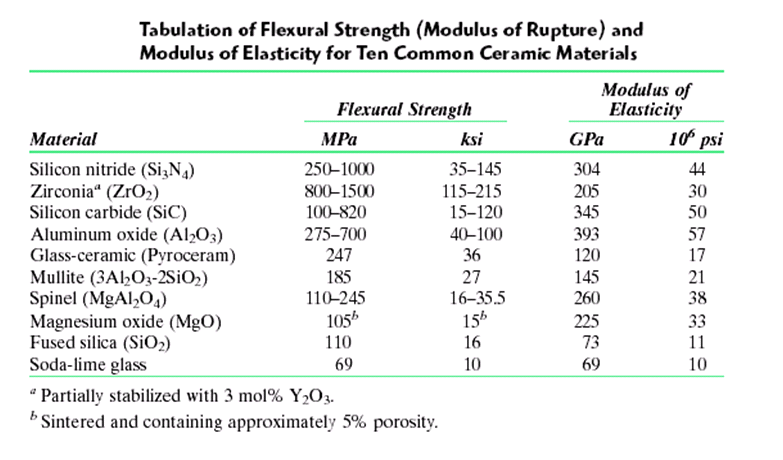 24
Cont..
Hardness 

Hardness implies a high resistance to deformation and is associated with a large modulus of elasticity.

   In metals, ceramics and most polymers, the deformation considered is plastic deformation of the surface. 

For elastomers and some polymers, hardness is defined at the resistance to elastic deformation of the surface.

Technical ceramic components are therefore characterised by their stiffness and dimensional stability.

    Hardness is affected from porosity in the surface, the grain size of the microstructure and the effects of grain boundary phases.
25
Cont..
Some typical hardness values for ceramic materials are provided below:
The high hardness of technical ceramics results in favorable wear resistance. Ceramics are thus good for tribological applications.
26
Cont..
Elastic modulus
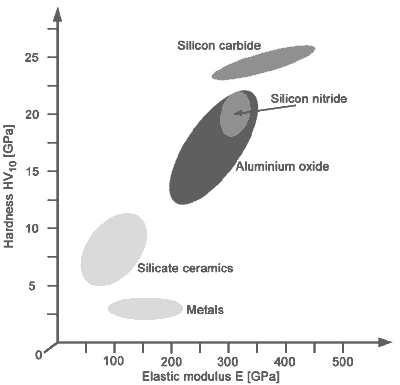 The elastic modulus E [GPa] of almost all oxide and non-oxide ceramics is consistently higher than that of steel. 

This results in an elastic deformation of only about 50 to 70 % of what is found in steel components.

The high stiffness implies, however, that forces experienced by bonded ceramic/metal constructions must primarily be taken up by the ceramic material.
27
Cont..
Toughness
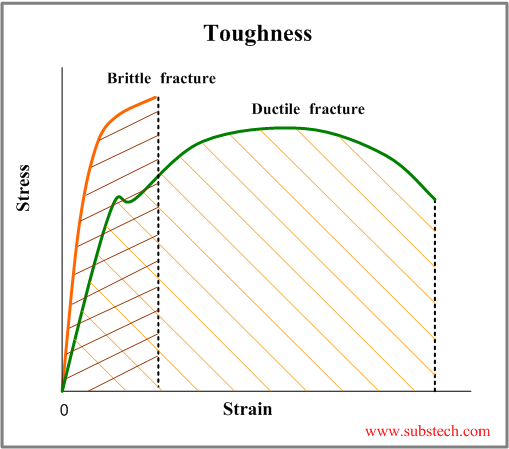 Ability of material to resist fracture

affected from, 

temperature
strain rate
relationship between the strenght and ductility of the material and presence of stress concentration (notch) on the specimen surface
28
Cont..
A comparison of typical mechanical characteristics of some ceramics with grey cast-iron and construction steel
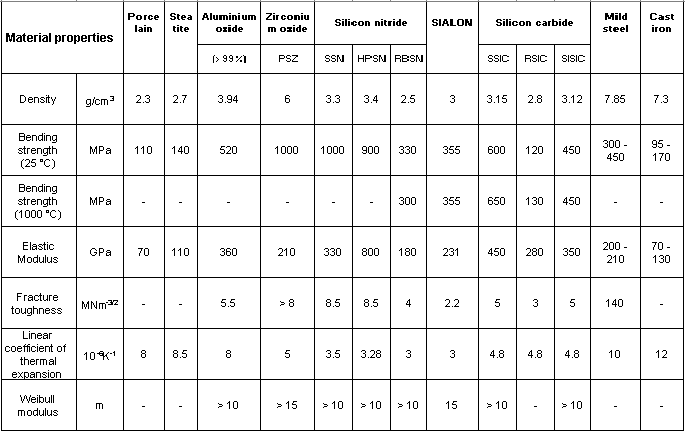 29
Cont..
Density


The density, ρ (g/cm³) of technical ceramics lies between 20 and 70% of the density of steel.


The relative density, d [%], has a significant effect on the properties of the ceramic.
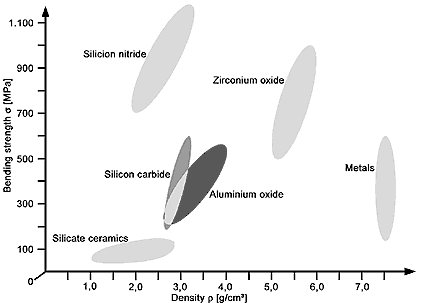 30
Cont..
Porosity
Change in elastic modulus with the amount of porosity in SiOC ceramic foams obtained from a preceramic polymer
Technical ceramic materials have no open porosity. 

Porosity can be generated through the appropriate selection of raw materials, the manufacturing process, and in some cases through the use of additives.

This allows closed and open pores to be created with sizes from a few nm up to a few µm.
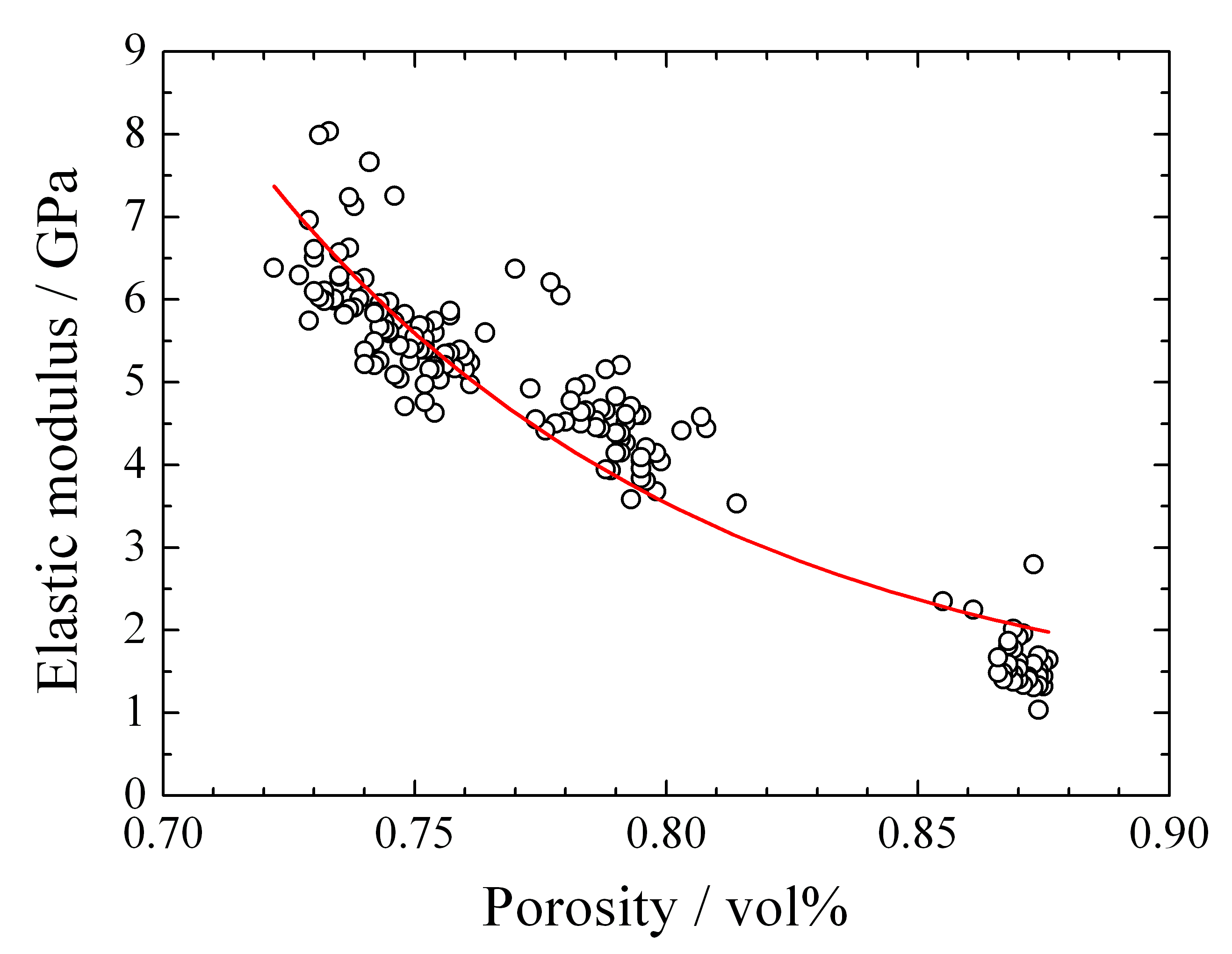 http://www.ucl.ac.uk/cmr/webpages/spotlight/articles/colombo.htm
31
Cont..
Electrical properties of ceramics
Electrical conductivity of ceramics varies with

The Frequency of field applied effect
charge transport mechanisms are frequency dependent. 

The temperature effect
The activation energy needed for charge migration is achieved through thermal energy and immobile charge career becomes mobile.
32
Cont..
Most of ceramic materials are dielectric. (materials, having very low electric conductivity, but supporting electrostatic field). 

Dielectric ceramics are used for manufacturing capacitors, insulators and resistors.
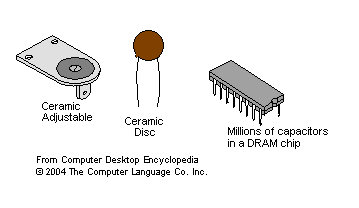 33
Cont..
Superconductive properties of ceramics 
Despite of very low electrical conductivity of most of the ceramic materials, there are ceramics, possessing superconductivity properties (near-to-zero electric resistivity). 

Lanthanum (yttrium)-barium-copper oxide ceramic may be superconducting at temperature as high as 138 K. This critical temperature is much higher, than superconductivity critical temperature of other superconductors (up to 30 K). 

The critical temperature is also higher than boiling point of liquid Nitrogen (77.4 K), which is very important for practical application of superconducting ceramics, since liquid nitrogen is relatively low cost material.
34
Applications of Ceramics
Ceramics are used in a wide range of technologies such as refractories, spark plugs, dielectrics in capacitors, sensors, abrasives, magnetic recording media, etc. 

The space shuttle makes use of ~25,000 reusable, lightweight, highly porous ceramic tiles that protect the aluminum frame from the heat generated during re-entry into the Earth’s atmosphere.
35
Applications where ceramic materials play a critical role.
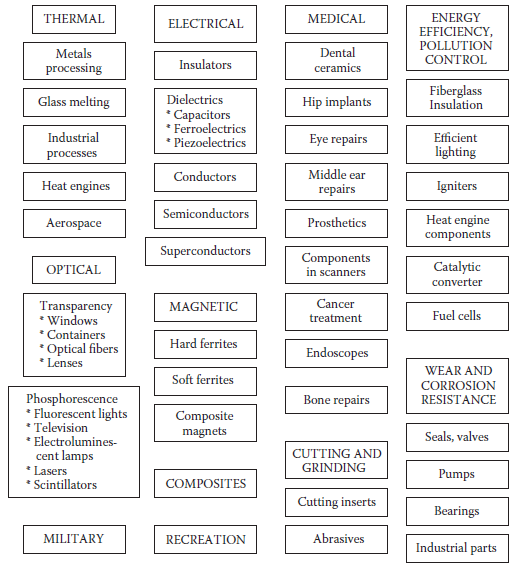 36
Cont..
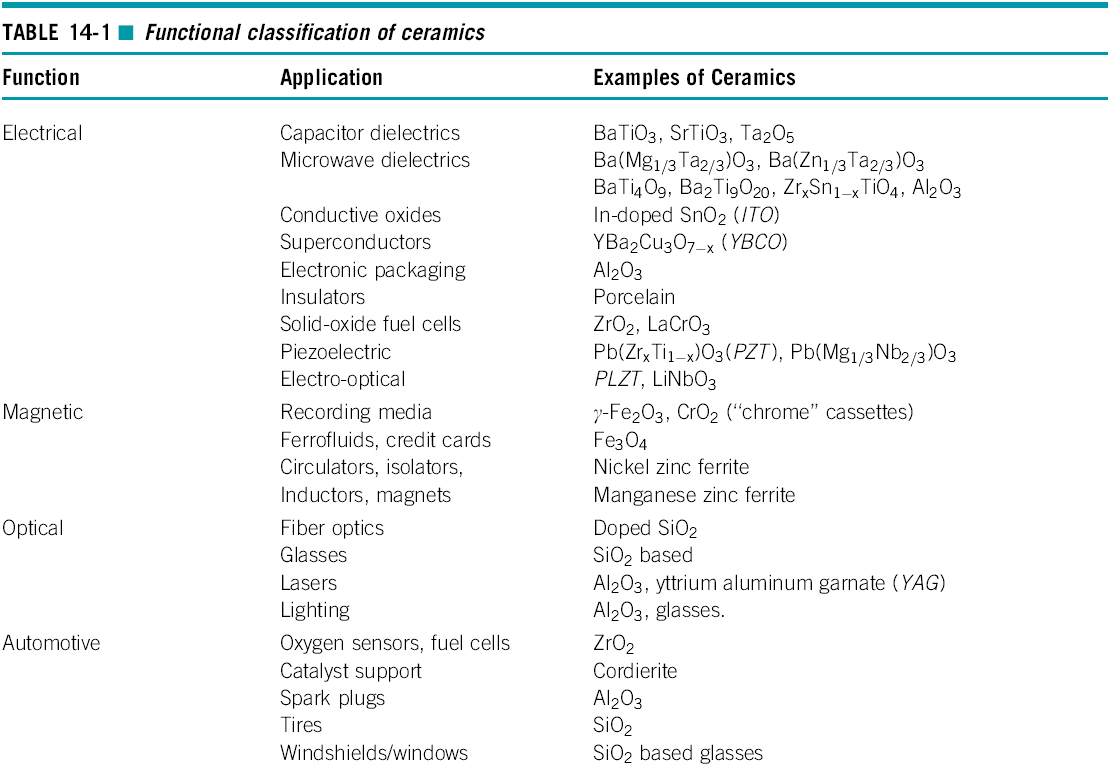 37
Cont..
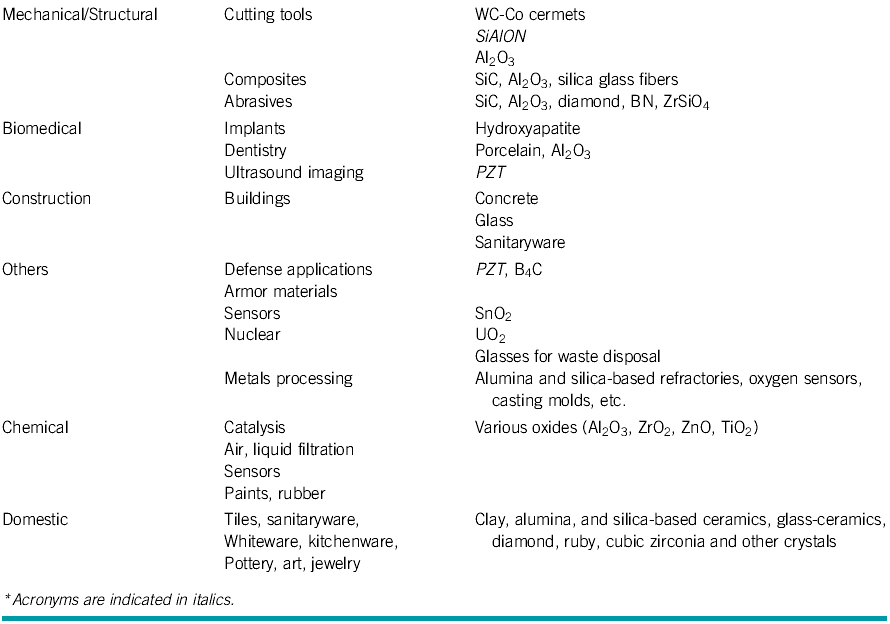 38
Ceramic crystal structure
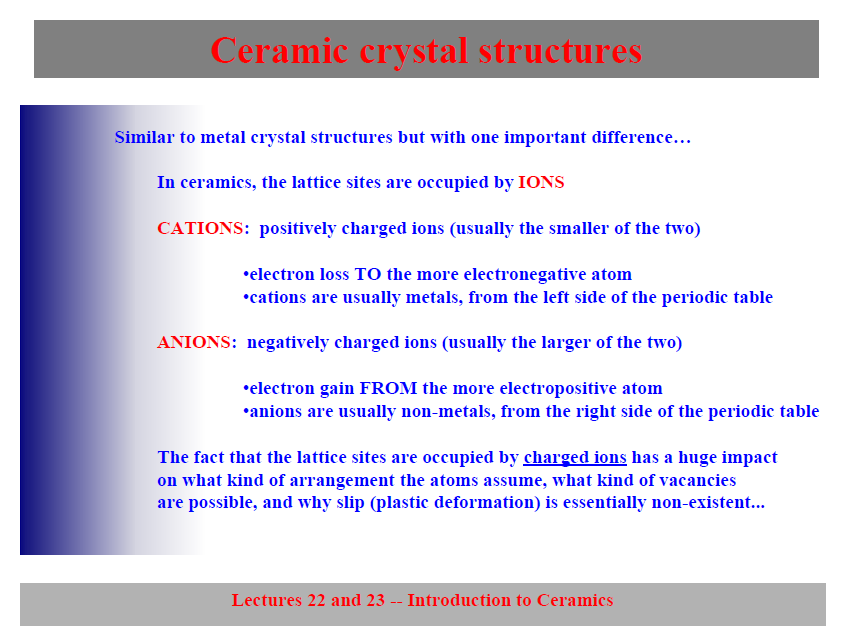 39
Crystal chemistry concept
The following are some of an important reasons why it necessary to understand crystal chemistry: 
It provides a simple means of understanding how atoms join together to form  ceramics structure.
It provides a basis understanding how atoms can substitute into  structure by solid solution and alter the behavior of materials: electrical, magnetic, optical, thermal and mechanical properties of ceramics.
It explains how distorted and defect structure occur or can be produced.
It explains why ceramics behave differently from each other, and from metals and organic compounds.
40
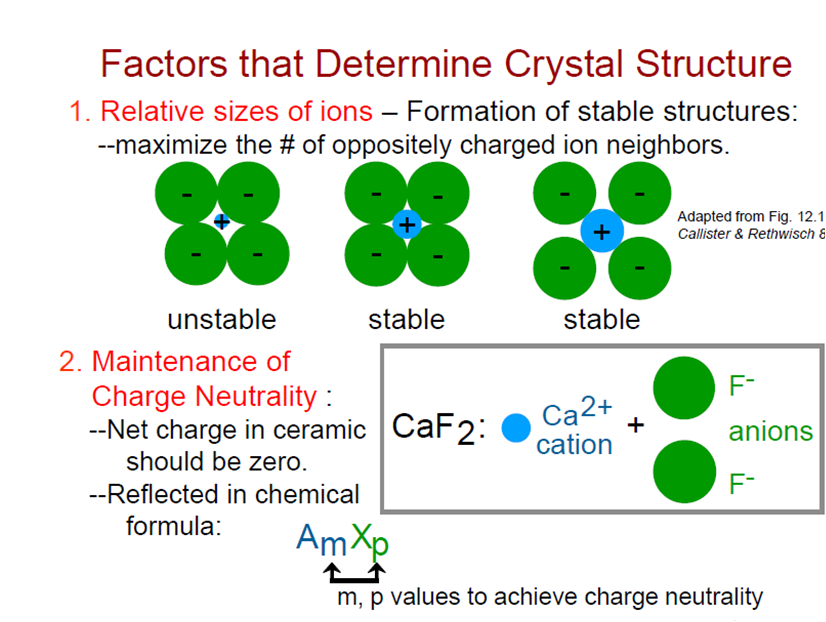 3. Degree of directionality of the bonds
41
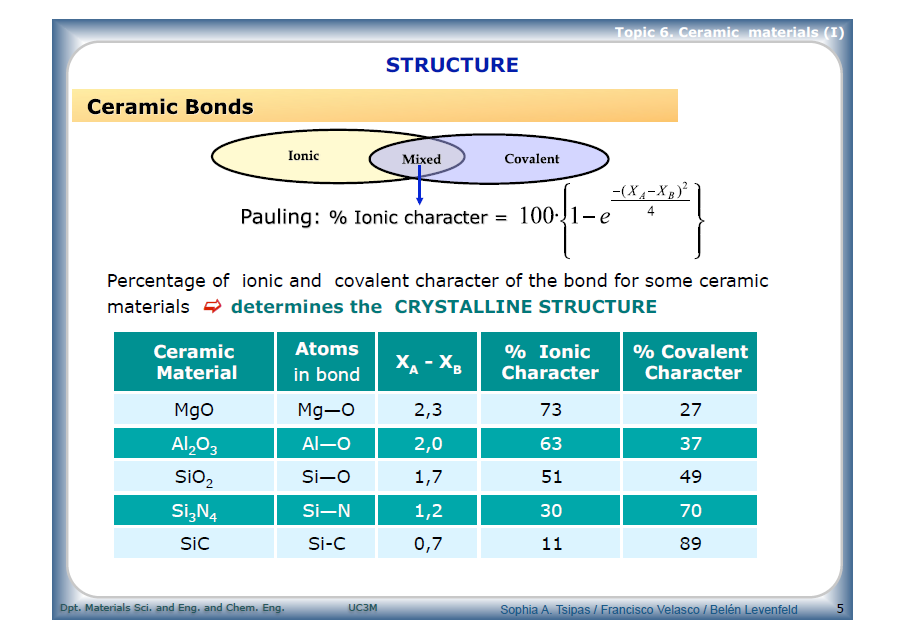 42
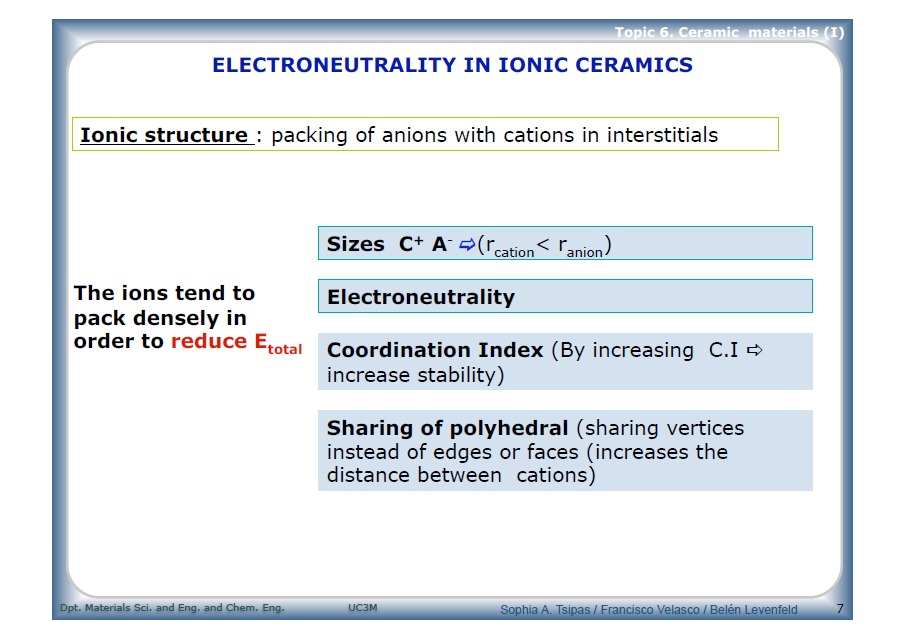 43
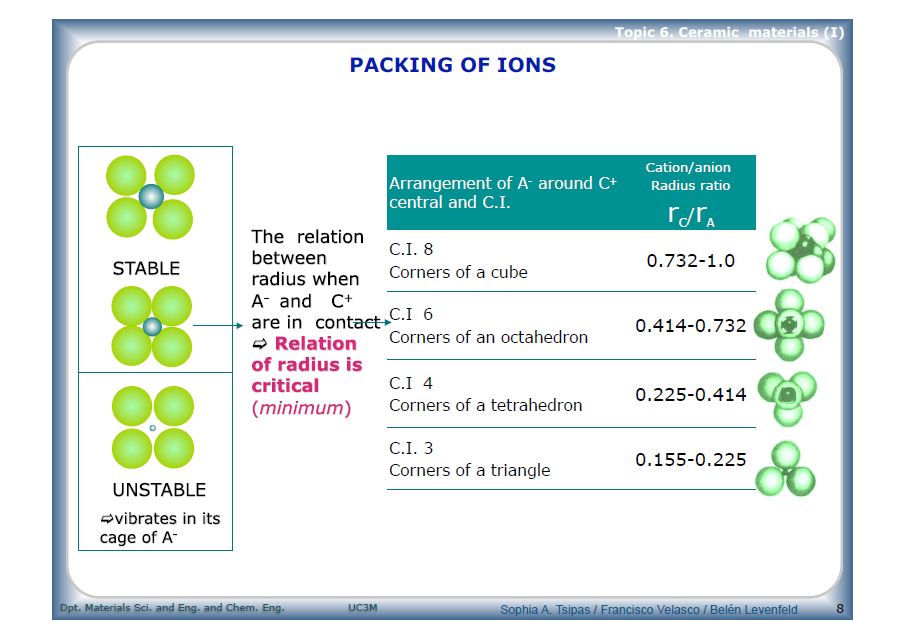 44
Effect of Charge
Electrical neutrality is required at the unit-cell level as well as throughout the crystal structure.
The charge of each cation and anion must be mutually balanced by the combined charge of the surrounding ions of the opposite charge
The portion of the charge of each cation is equal to the valence of the cation VC divided by the CN of the cation (CN)C. similar is the case for anions
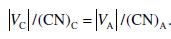 Example:- What are the CNs of Na+ and Cl− in NaCl and what type of structural arrangement results? the ionic radius of Na+ is 1.16 Å and of Cl− is 1.67 Å
45
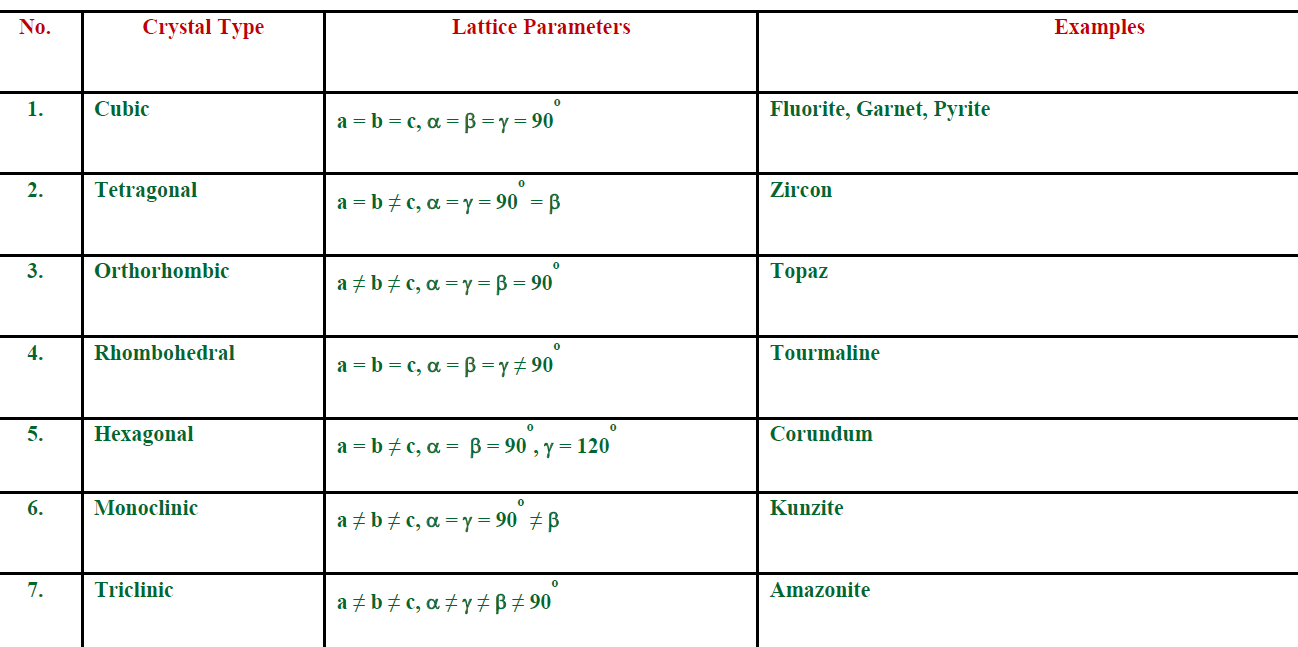 46
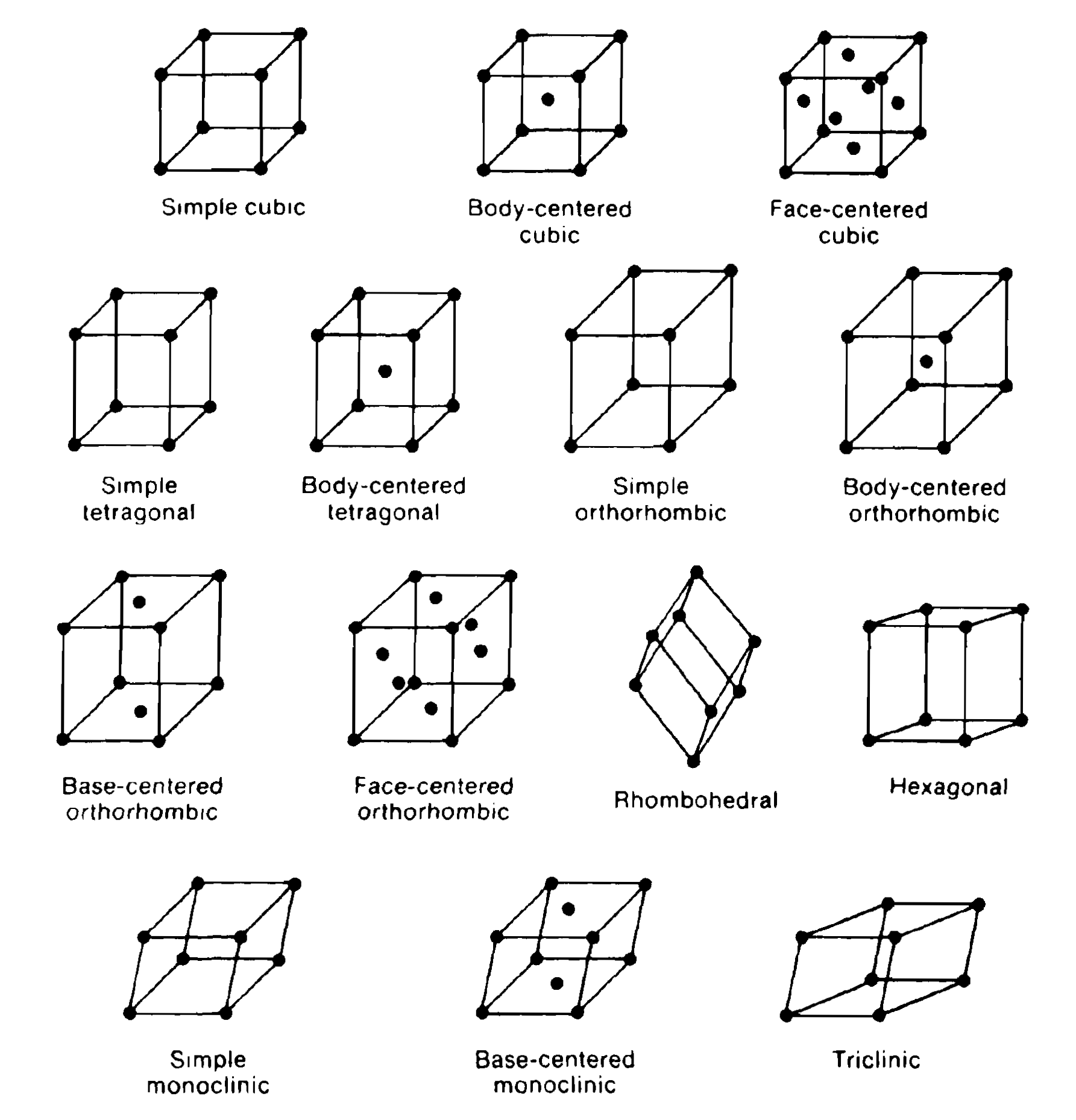 47
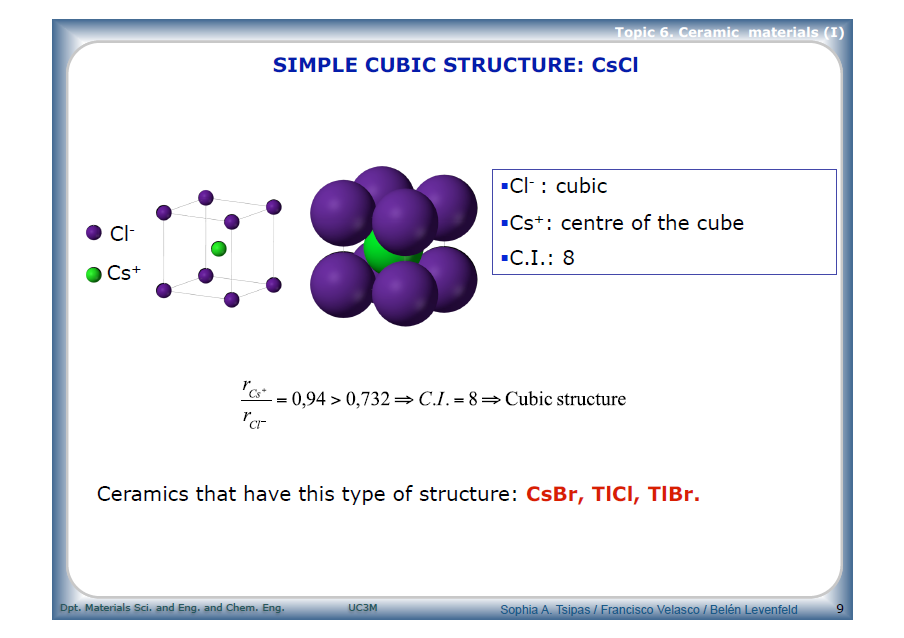 48
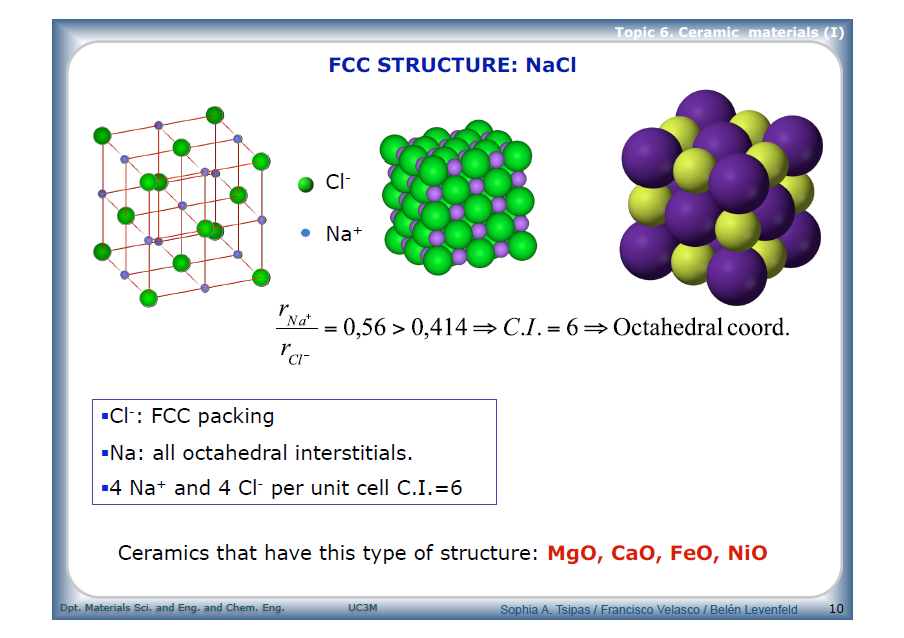 49
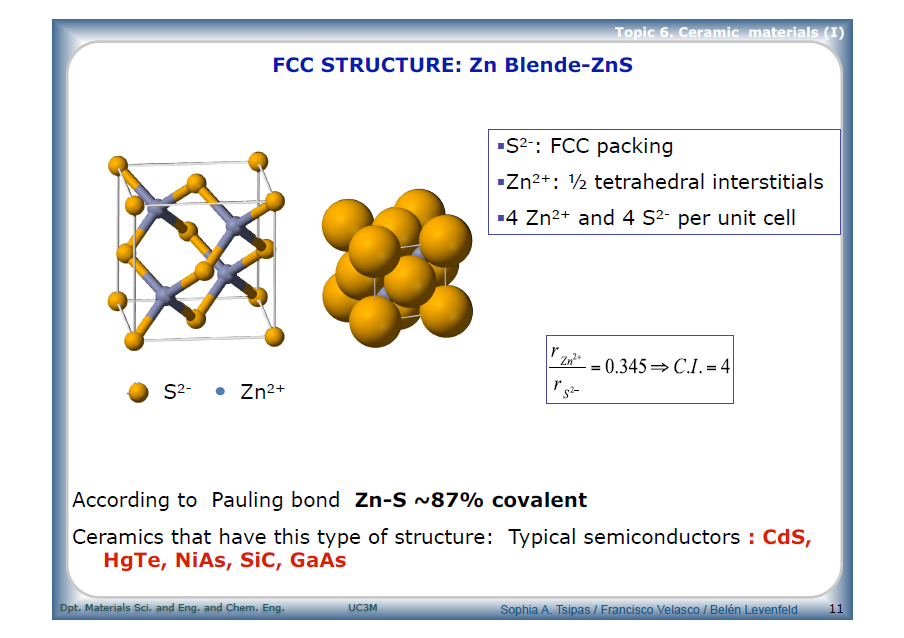 50
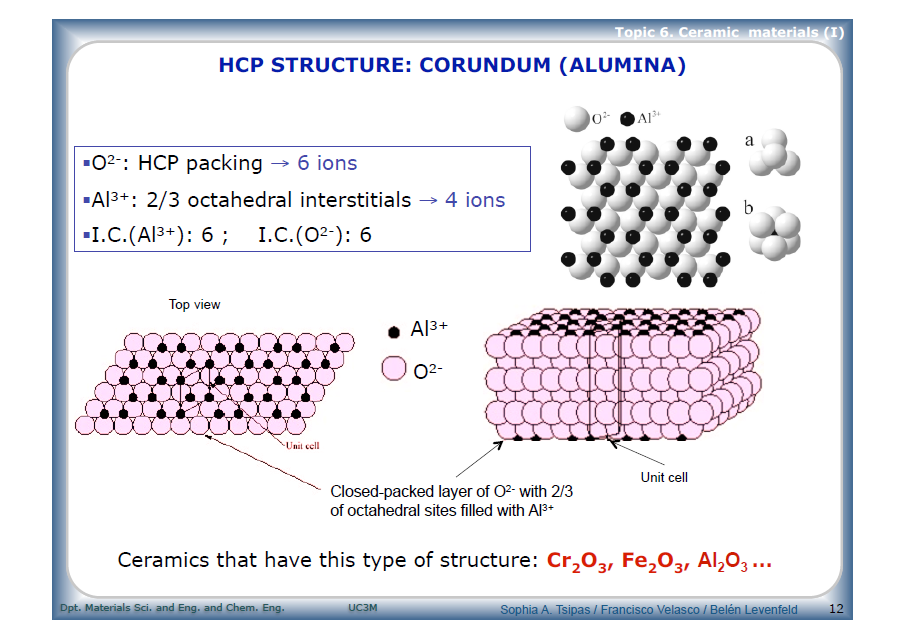 51
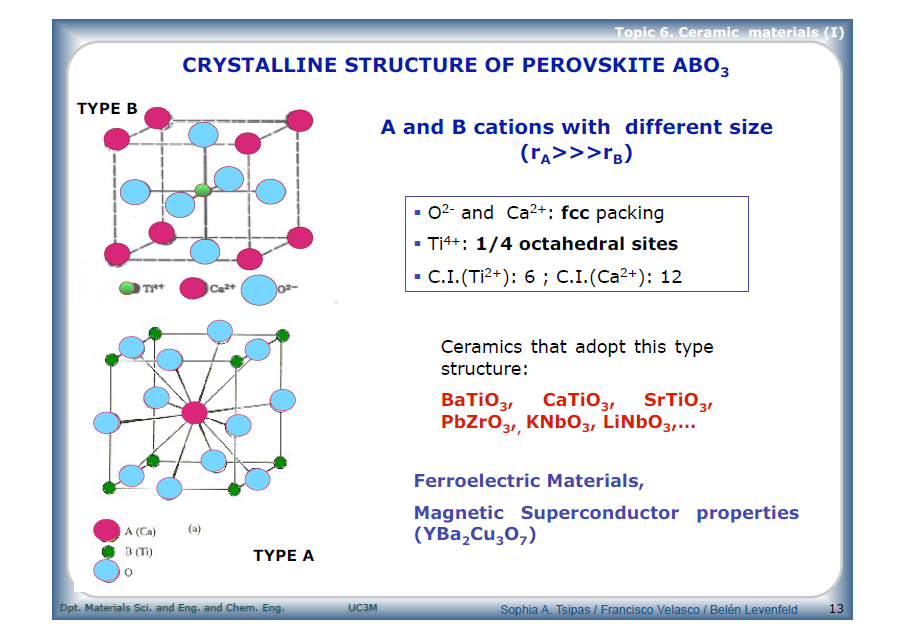 52
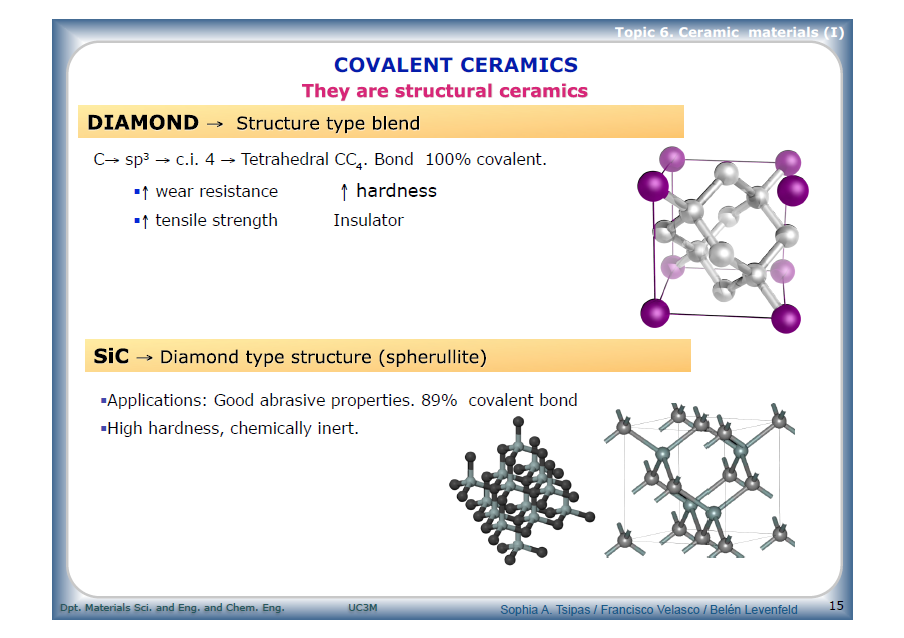 53
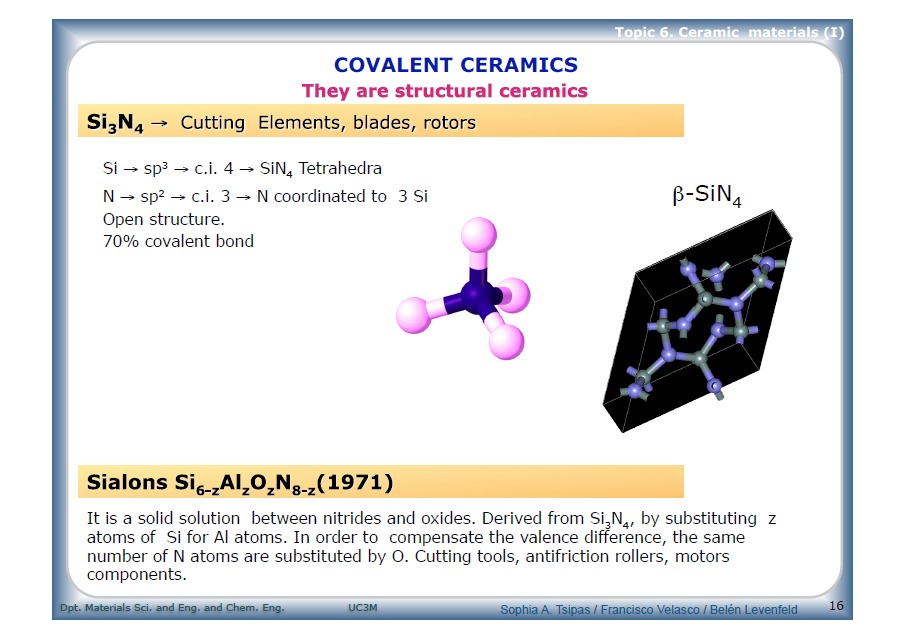 54
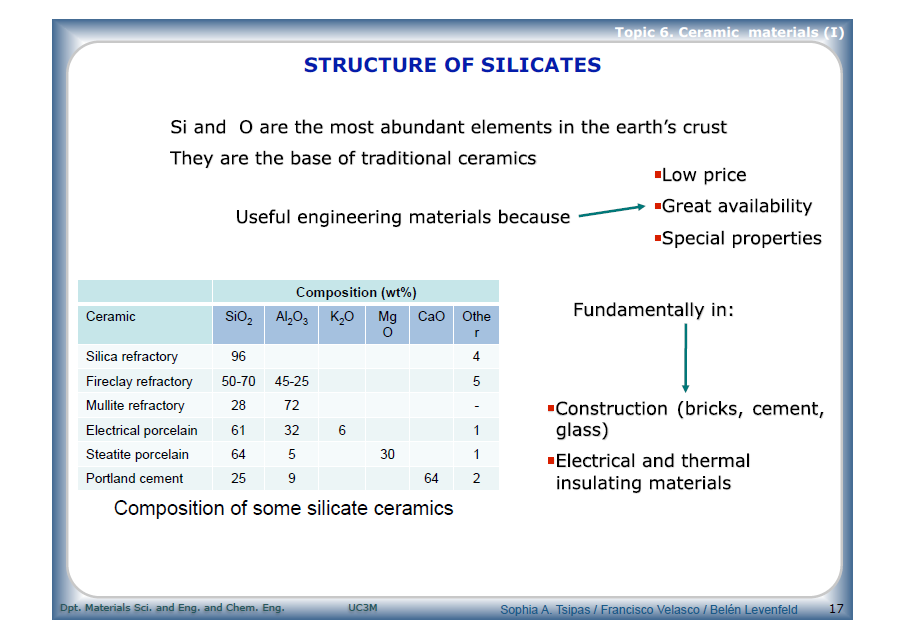 55
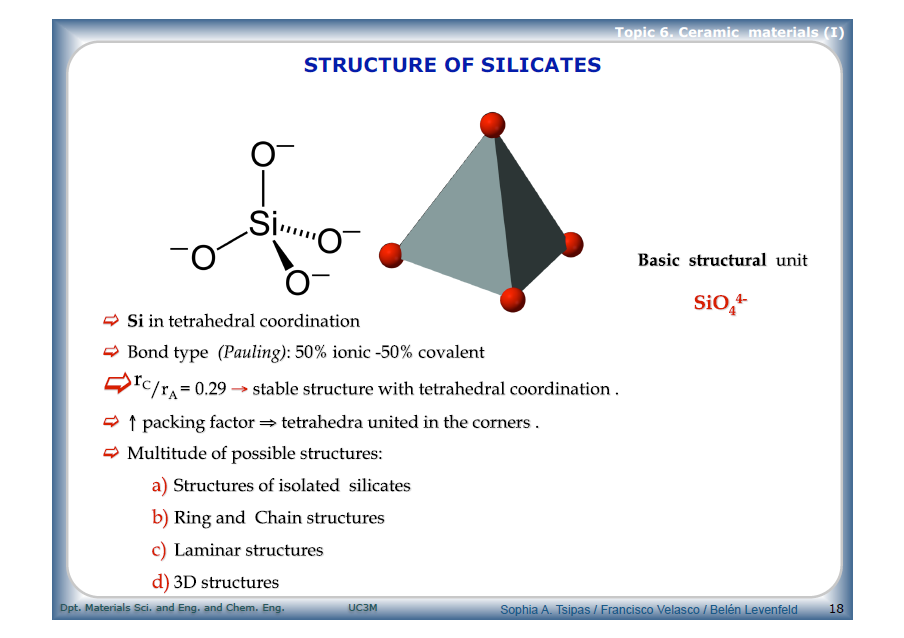 56
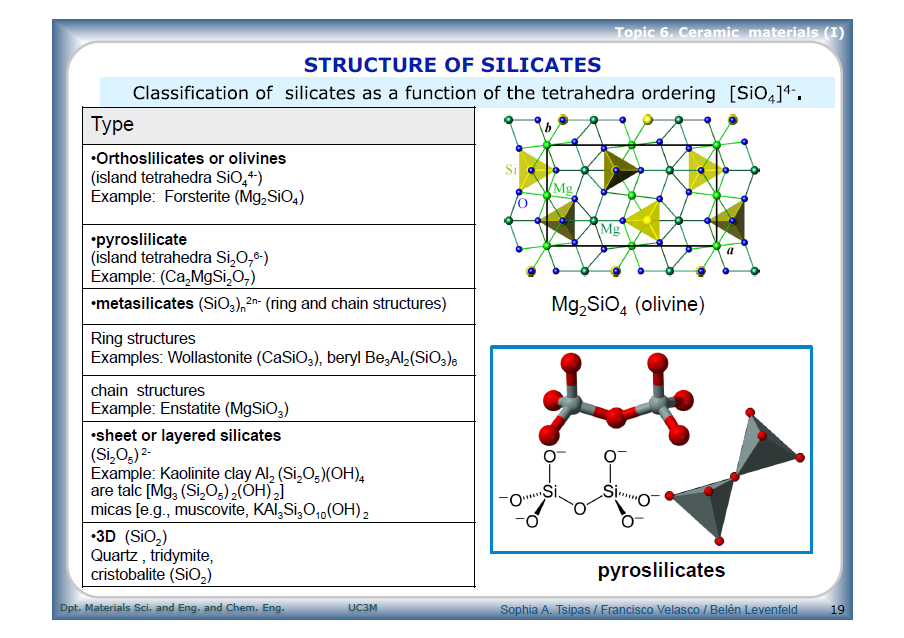 57
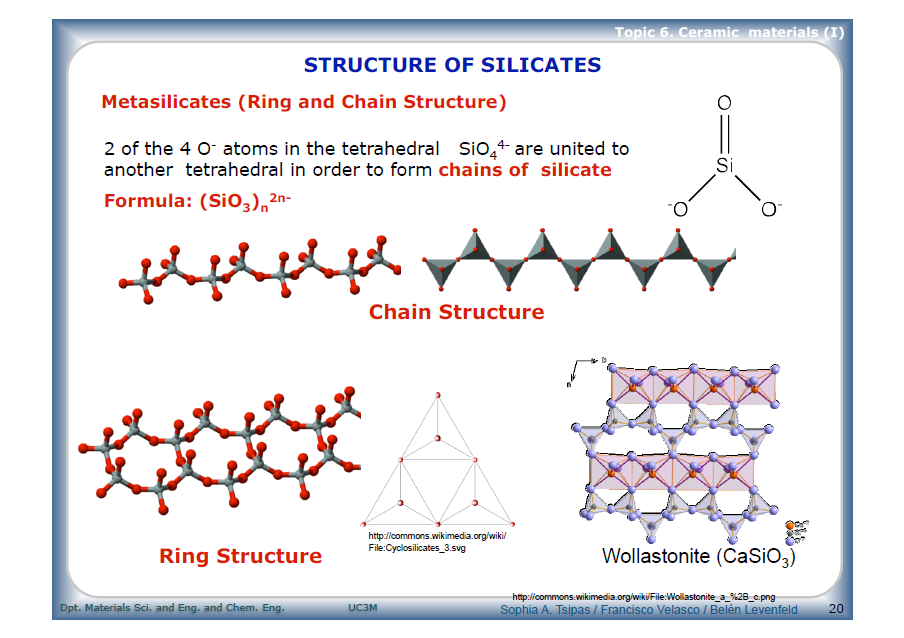 58
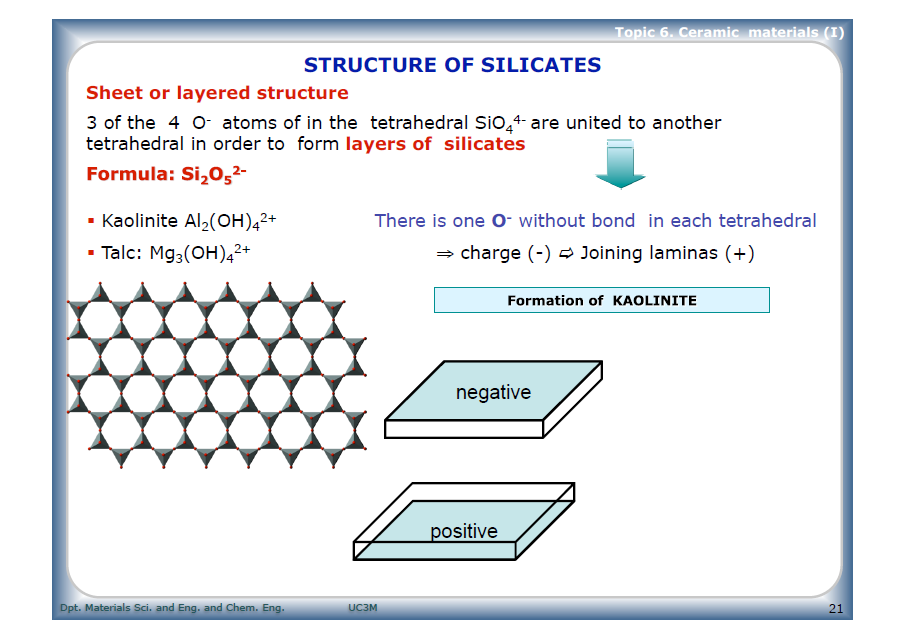 59
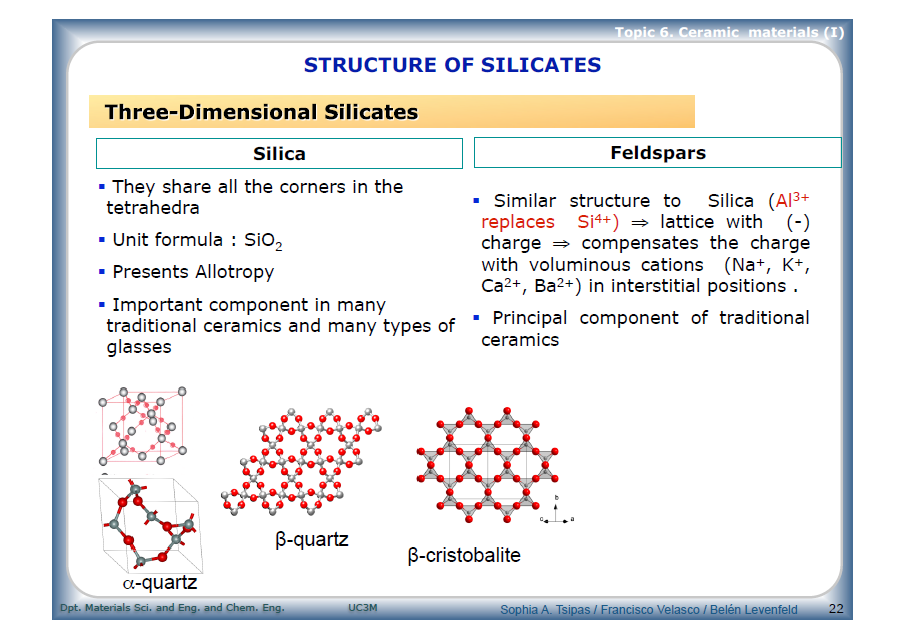 60
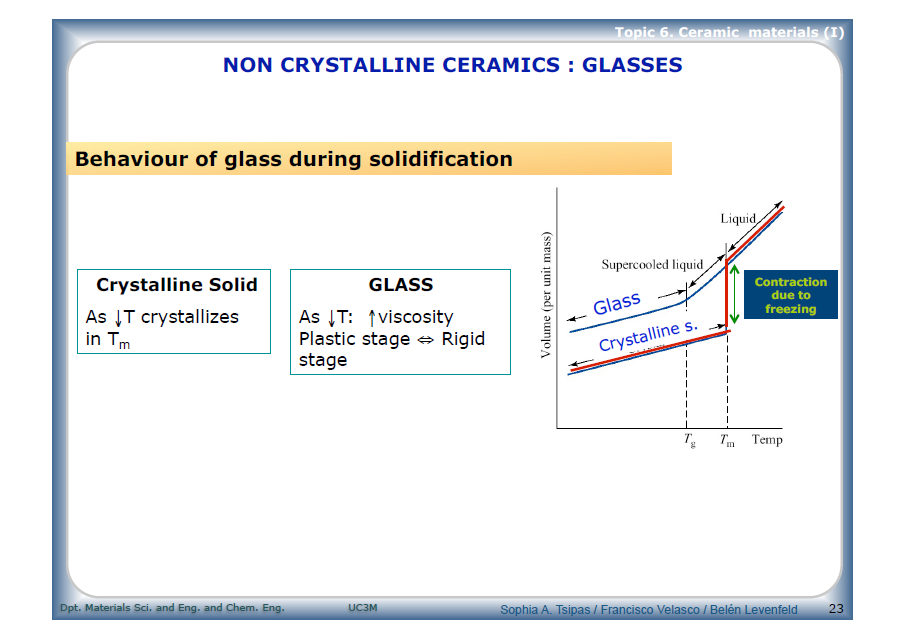 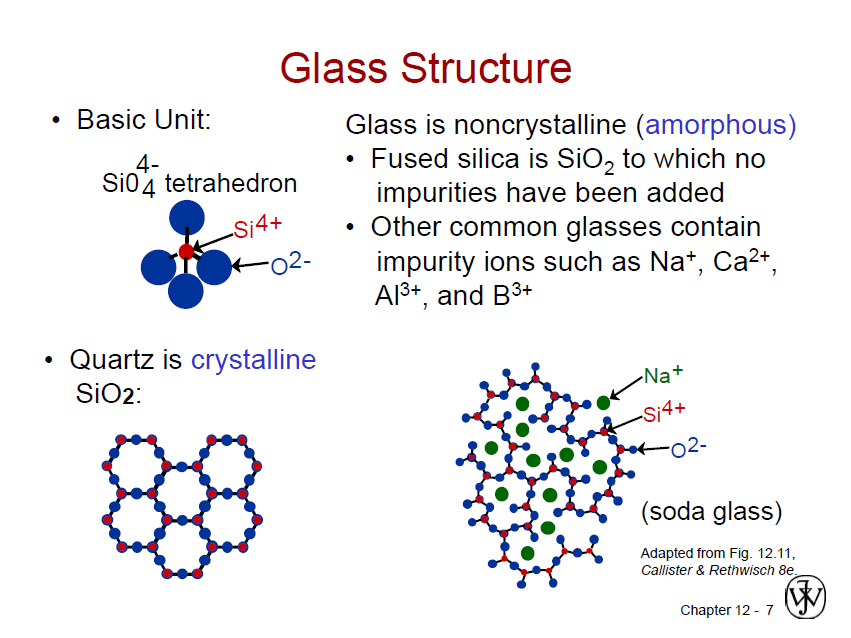 61
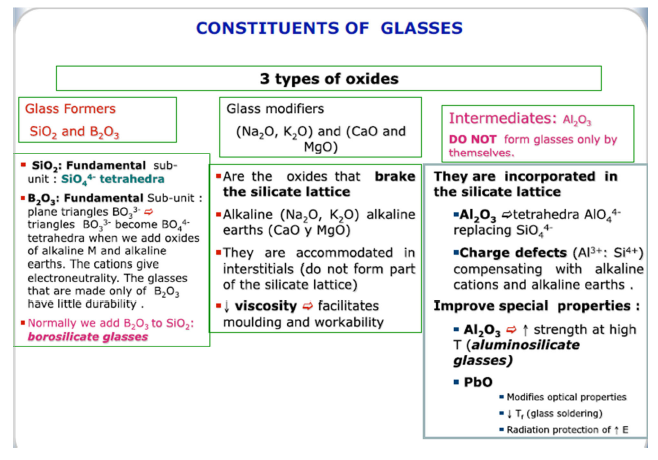 62